Федеральный государственный образовательный стандарт  общего образования обучающихся с умственной отсталостью
1
ФЕДЕРАЛЬНЫЙ ГОСУДАРСТВЕННЫЙ ОБРАЗОВАТЕЛЬНЫЙ СТАНДАРТ ОБЩЕГО ОБРАЗОВАНИЯ ОБУЧАЮЩИХСЯ С УМСТВЕННОЙ ОТСТАЛОСТЬЮ (ИНТЕЛЛЕКТУАЛЬНЫМИ НАРУШЕНИЯМИ)
В рамках реализации ФГОС общего образования обучающихся с умственной отсталостью (интеллектуальными нарушениями) представлены требования к общему образованию обучающихся с
1) лёгкой умственной отсталостью;
2) умеренной;
Тяжёлой;
Глубокой умственной отсталостью; 
Тяжёлыми и множественными нарушениями       развития.
3
Стандарт разработан на основе Конституции  РФ и законодательства РФ, с учётом Конвенции ООН о правах ребёнка и Конвенции ООН о правах инвалидов, региональных, национальных и этнокультурных потребностей народов РФ.
          Стандарт учитывает: 
Возрастные;
Типологические;
Индивидуальные особенности;
Особые образовательные потребности детей с умственной отсталостью.
4
Особые образовательные потребности обучающихся с умственной отсталостью:
- Раннее  получение детьми-инвалидами специальной помощи средствами образования;  
- Обязательность непрерывности коррекционно- развивающегося процесса; увеличение сроков освоения АООП ОО до 12(13)лет;             
Научный, практико-ориентированный характер содержания образования;
5
Доступность содержания познавательных задач;
 Систематическая актуализация знаний и умений, специальное обучение их «переносу»; 
 Обеспечение особой пространственной и временной организации образовательной среды. 
Использование позитивных средств стимуляции деятельности и поведения обучающихся; 
Развитие мотивации и интереса к познанию окружающего мира;
Стимуляция познавательной активности, формирование позитивного отношения к окружающему миру.
6
К особым образовательным потребностям обучающегося с легкой степенью УО относятся:

Выделение пропедевтического периода в образовании, обеспечивающего преемственность между дошкольным и школьным этапами;
Введение учебных предметов, которые формируют представления о природных и социальных компонентах окружающего мира;
Овладение разнообразными видами, средствами и формами коммуникации;
Обязательность начального профессионального образования;
Психологическое сопровождение ребёнка в школе;
Психологическое сопровождение, направленное на установление взаимодействие семьи и Организации;
Постепенное расширение образовательного пространства.
Особые образовательные потребности обучающихся с умеренной, тяжелой и глубокой УО, тяжелыми и множественными нарушениями развития
Изменение содержания образования;
Создание обходных путей;
Использование специфических методов и средств обучения;
Дифференцированное, «пошаговое»обучение
Индивидуализация обучения;
Формирование элементарных социально- бытовых навыков и навыков самообслуживания;
Обеспечение присмотра и ухода за обучающимися;
Дозированное расширение образовательного пространства внутри организации и за ее пределами;
Организация обучения в разновозрастных классах (группах);
Организация взаимодействия специалистов и семьи.
Стандарт направлен на обеспечение:
Равных возможностей получения качественного образования обучающимися с умственной отсталостью (интеллектуальными нарушениями) вне зависимости от места жительства, пола, языка, социального статуса, степени выражения ограничения здоровья, психофизиологических и других особенностей;
Единства образовательного пространства РФ;
Государственных гарантий качества образования на основе единства обязательных требований к условиям реализации АООП ОО и результатам их освоения;
Максимальное расширение доступа к образованию, отвечающему их возможностям и особым образовательным потребностям.
Основа Стандарта
Деятельностный и дифференцированный подходы:

Обучение - процесс организации деятельности: речевой, познавательной и предметно-практической 
Развитие личности
Обеспечение возможности успешной социализации и социальной адаптации
Стандарт является основой для:
Разработки вариативных примерных АООП ОО;
Разработка и реализации Организацией АООП ОО;
Определения требований к условиям реализации АООП ОО;
Определения требований к результатам освоения обучающимися АООП ОО;
Разработки нормативов финансового обеспечения АООП ОО;
Объективной оценки качества образования обучающихся с УО;
Проведения текущей и промежуточной аттестации обучающихся;
Осуществления внутреннего мониторинга качества образования.
Стандарт направлен на решение задач образования обучающихся с УО:
Формирование общей культуры, разностороннее развитие личности;
Охрана и укрепление физического и психического здоровья детей, их социального и эмоционального благополучия;
Формирование основ гражданской идентичности и мировоззрения обучающихся в соответствии с принятыми в семье и обществе ценностями;
Формирование основ учебной деятельности;
Создание специальных условий для получения образования в соответствии с возрастными  и индивидуальными особенностями и склонностями;
Развитие творческого потенциала каждого обучающегося;
Обеспечение вариативности и разнообразия содержания АООП ОО;
Формирование социокультурной и образовательный среды с учетом потребностей разных групп обучающихся.
Реализация АООП  осуществляется
в разных формах:  
совместно с другими обучающимися;
отдельных классах, группах; 
отдельных организациях.
Требования к структуре АООП ОО
АООП ОО – комплекс характеристик образования: 
Объем
Содержание
Планируемые результаты
Организационно-педагогические условия (учебный план, учебный график, рабочих программ учебных предметов)
Оценочные и методические материалы
АООП ОО для обучающихся, имеющих инвалидность дополняется индивидуальной программой реабилитации инвалида (ИПР) в части создания специальных условий для получения образования
Организация может разработать несколько вариантов АООП ОО с учетом особых образовательных потребностей.
АООП ОО реализуется через организацию урочной и внеурочной деятельности.
Дифференцированные требования к АООП ОО приведены в Приложении – варианты 3 и 4; варианты 1 и 2 не используются.
Для обучающихся с умеренной, тяжелой или глубокой умственной отсталостью; с тяжелыми и множественными нарушения развития, на основе требований Стандарта и АООП ОО Организация разрабатывает специальную индивидуальную образовательную программу (СИОП), учитывающую специфические образовательные потребности
19
Адаптированная основная общеобразовательная программа ОО содержит 3 раздела:
Целевой
Содержательный 
организационный
Целевой раздел:
пояснительная записка,
 планируемые результаты освоения обучающимся АООП ОО, 
система оценки достижения планируемых результатов освоения АООП ОО.
Содержательный раздел:
Определяет общее содержание образования и  включает программы, ориентированные на достижение личностных и предметных результатов:
- Программу формирования базовых учебных действий
- Программы отдельных учебных предметов и коррекционных занятий
- Программу духовно- нравственного развития, воспитания
- Программу формирования экологической культуры, здорового и безопасного образа жизни
Организационный раздел:
Учебный план
Программа внеурочной деятельности
Система специальных условий реализации основной образовательной программы в соответствиями с требованиями Стандарта.
Выбор коррекционных занятий и их количественное соотношение  самостоятельно определяется Организацией, исходя из особых образовательных потребностей обучающихся с умственной отсталостью, на основе рекомендаций ПМПК и/или ИПР инвалида
Определение варианта АООП ОО осуществляется на основе рекомендаций ПМПК, сформулированных по результатам его комплексного психолого-медико-педагогического обследования, с учетом ИПР, и в порядке, установленном законодательством РФ
Требования к условиям реализации АООП ОО 
Создание комфортной коррекционно- развивающей образовательной среды, построенной с учётом их образовательных потребностей, которая обеспечивает высокое качество образования, доступность, открытость,привлекательность.
Гарантирует охрану и укрепление физического, психического и социального здоровья обучающихся.
26
Программа внеурочной деятельности:
Коррекционно-развивающее направление
Спортивно-оздоровительное
Духовно- нравственное
Социальное
Обще-культурное
ФОРМЫ: 
Индивидуальные и групповые занятия
Экскурсии
кружки
секции
Система условий
Содержит описание имеющихся условий:
-кадровых
-финансовых
-Материально-технических
При обучении совместно с другими обучающимися
Соблюдаются требования к уровню подготовки специалистов:
Высшее профессиональное образование + документ о повышении квалификации в области инклюзивного образования
Штатные единицы специалистов определяются в соответствии с нормативными документами Минобр и науки РФ
Перед системой образования детей с ОВЗ стоят задачи:
Осуществление непрерывного образования детей с ОВЗ, в том числе инвалидов, на всех возрастных этапах начиная с первых месяцев жизни
Дошкольное воспитание и обучение детей с ОВЗ, получение ими среднего, среднего специального и высшего образования.
Создание единой «зоны» реабилитационного пространства, с индивидуально-ориентированным комплексным подходом к каждому ребенку.
30
Профессиональная подготовка, переподготовка и повышение квалификации кадров
специальных педагогов и специальных психологов
педагогов и психологов общеобразовательных учреждений, социальных педагогов для профессиональной деятельности в условиях инклюзивной среды.
Для это необходимо:
формирование компетентного, образованного, культурного, толерантного педагога, повышение мобильности классического специального педагога;
разработка новых моделей подготовки и переподготовки кадров (специализаций, профилей, спецкурсов), способных работать в новых условиях;
31
Научно-методическое обеспечение образовательного процесса
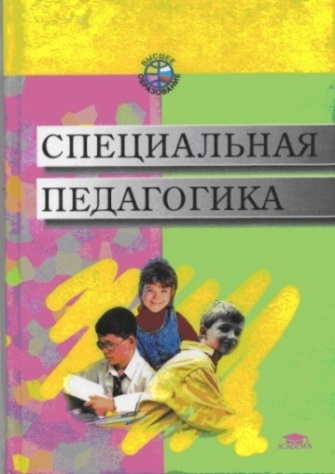 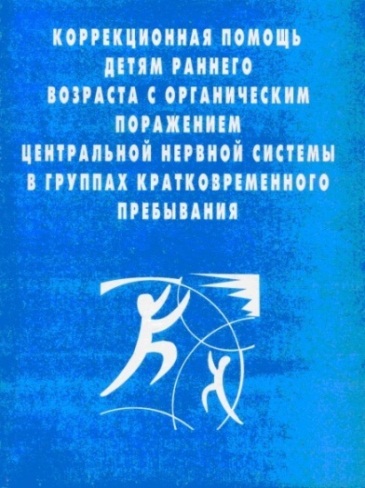 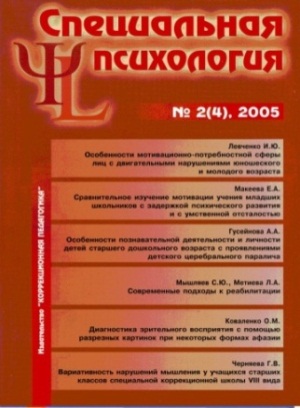 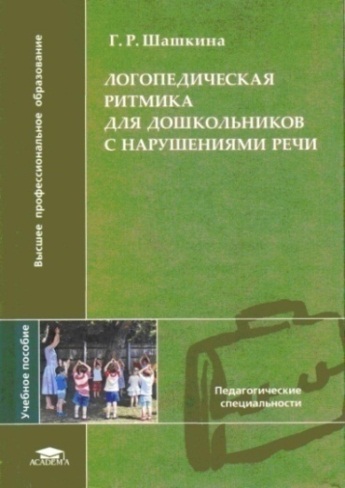 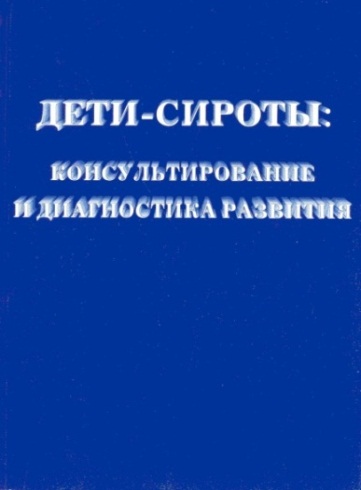 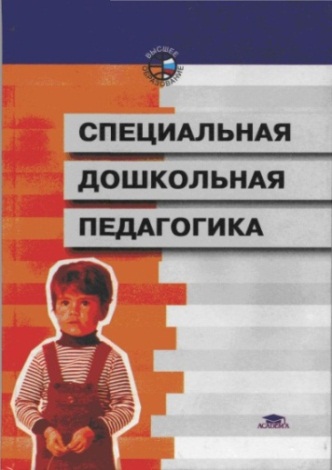 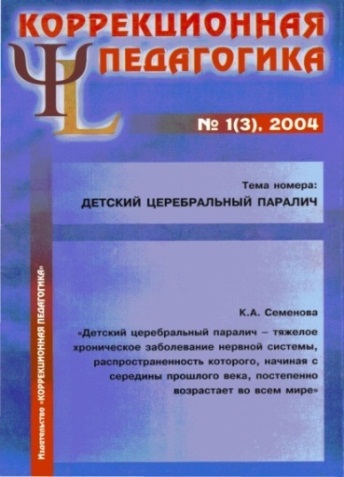 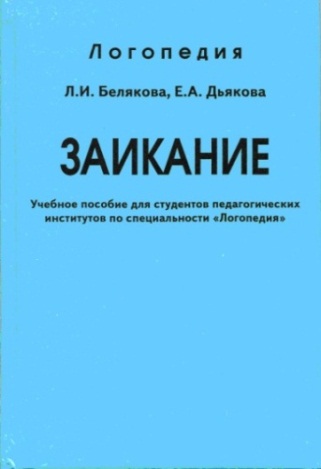 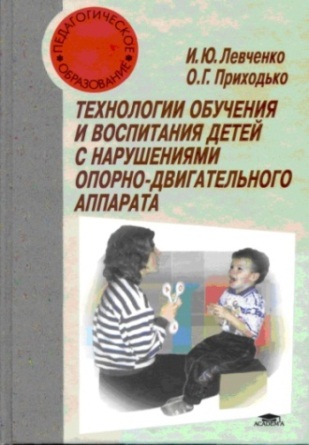 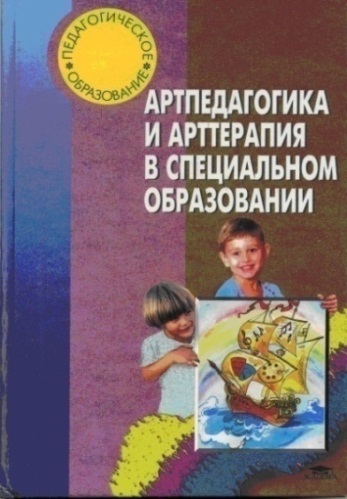 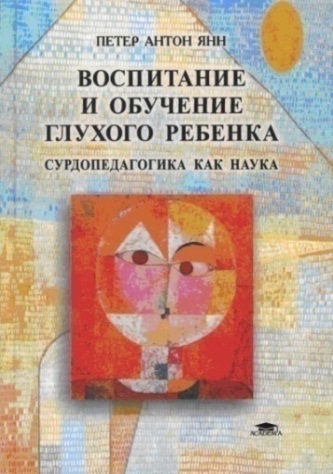 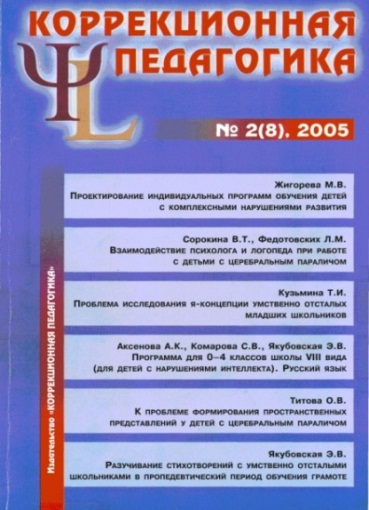 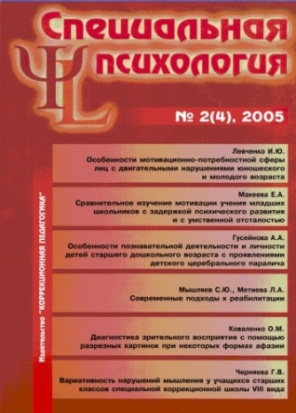 32
Активное внедрение полифункциональной интерактивной среды в дошкольные и школьные образовательные учреждения
Использование реабилитационных возможностей «темной» и «светлой» сенсорных комнат, сенсорных стимулирующих наборов и др.
33
Для обучающихся, которые по состоянию здоровья не могут посещать образовательные организации обучение организуется по СИОП на дому или в медицинских организациях.
Финансовое обеспечение  должно соответствовать  специфике кадровых и материально- технических условий, определенных для каждого варианта АООП ОО для разных групп обучающихся с умственной отсталостью
Спасибо за внимание!